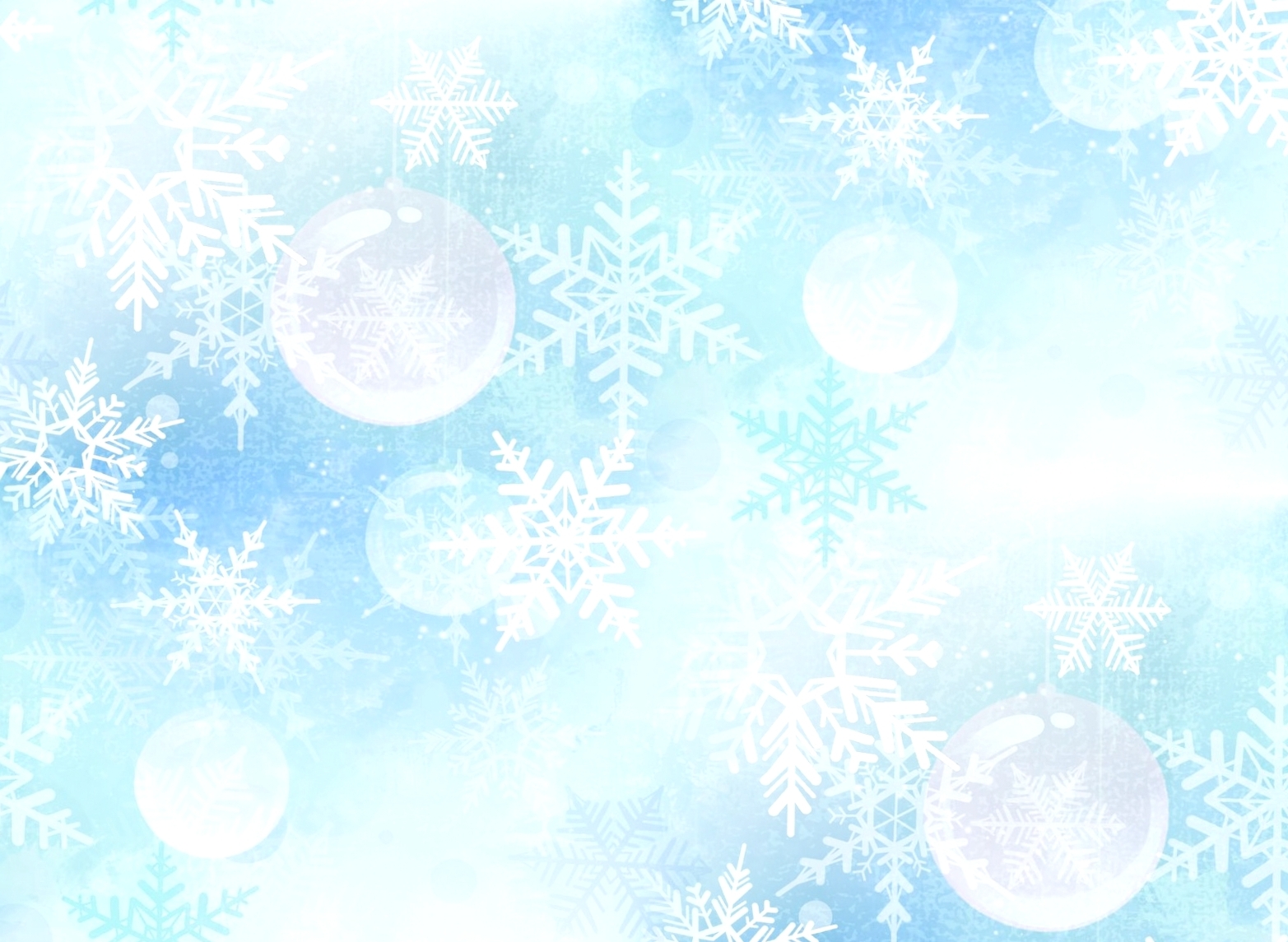 Область качества «Образовательные ориентиры». Содержание. Особенности.
Зам.зав.по УВР МБДОУ № 259 
Фомина Галина Николаевна
ВНЕШНЯЯ ЭКСПЕРТИЗА
ВНЕШНЯЯ
НОКО (РОДИТЕЛИ)
ОЦЕНКА КАЧЕСТВА
ВНУТРЕННЯЯ ОЦЕНКА КАЧЕСТВА ОБРАЗОВАНИЯ ДОО (в целом)
Д
ВНУТРЕННЯЯ
О
ВНУТРЕННЯЯ ОЦЕНКА ОБРАЗОВАТЕЛЬНОЙ СРЕДЫ ГРУПП
САМООЦЕНКА ПЕДАГОГОВ
В каждой области качества
ориентиры
образовательные
Уровень 1. 
Требуется серьёзная работа по повышению качества
образовательная программа
Уровень 2. 
Качество стремится к базовому
содержание образовательной деятельности
образовательный процесс
Уровень 3. 
Базовый уровень
ОБЛАСТИ КАЧЕСТВА
условия
образовательные
индикаторы
условия получения образования лицами с ОВЗ и инвалидами
Уровень 4. 
Хорошее качество
взаимодействие  с
родителями
здоровье, повседневный
безопасность уход
Уровень 5. 
Превосходное качество
управление и
развитие
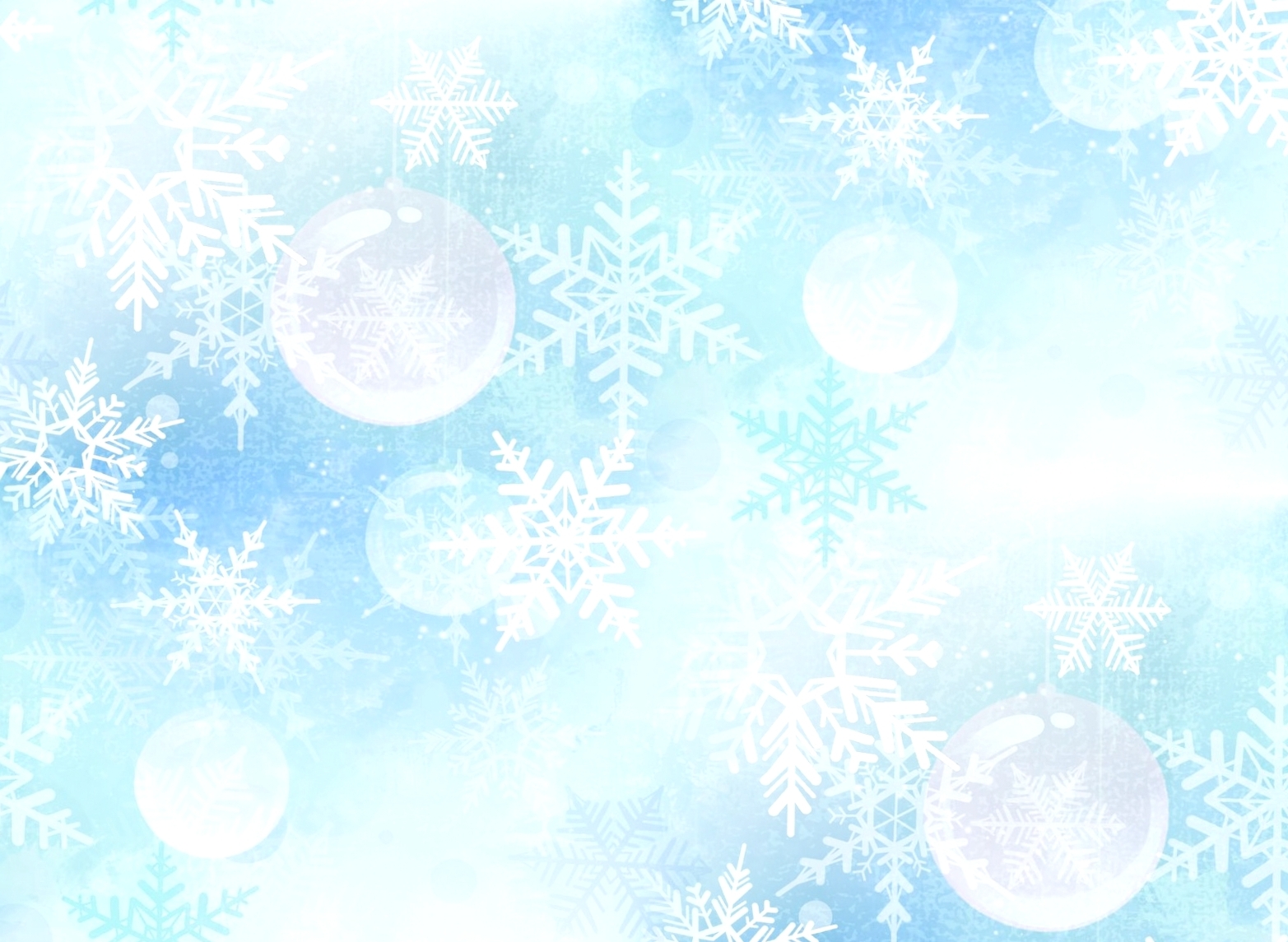 Область качества «Образовательные ориентиры»
Показатели области качества «Образовательные ориентиры»
Ориентиры образовательной деятельности (ДО + группы)
Понимание ребенка. Наблюдение и документирование процессов развития (группы)
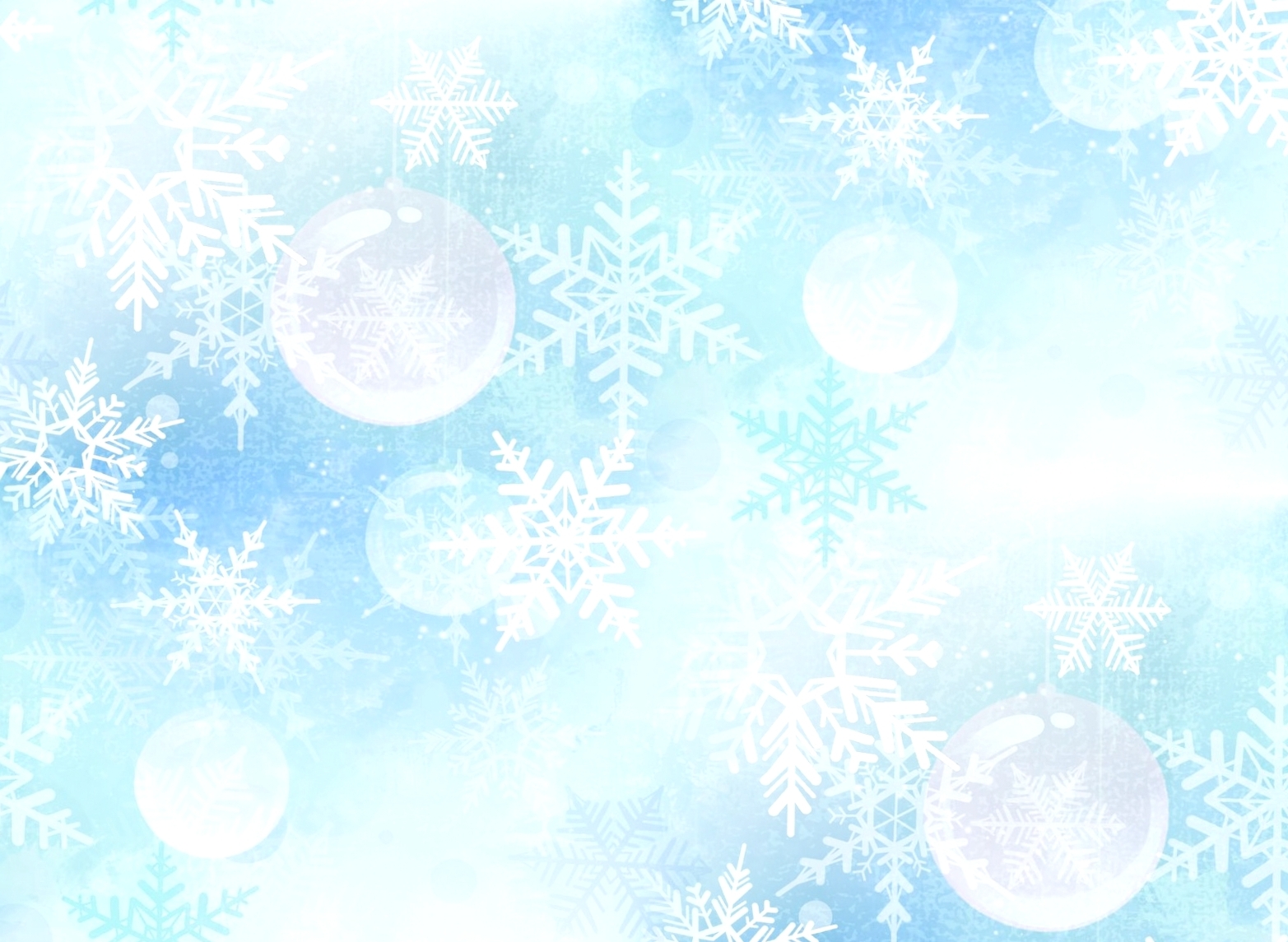 Область качества «Образовательные ориентиры»Показатель  «Понимание ребенка. Наблюдение и документирование процессов развития (группы)»
Фомина Галина Николаевна, зам.зав.по УВР МБДОУ № 259
Уракова Ольга Евгеньевна, старший воспитатель МБДОУ № 259
Показатель 1.2. «Понимание ребенка. Наблюдение и документирование процессов развития» (группы)
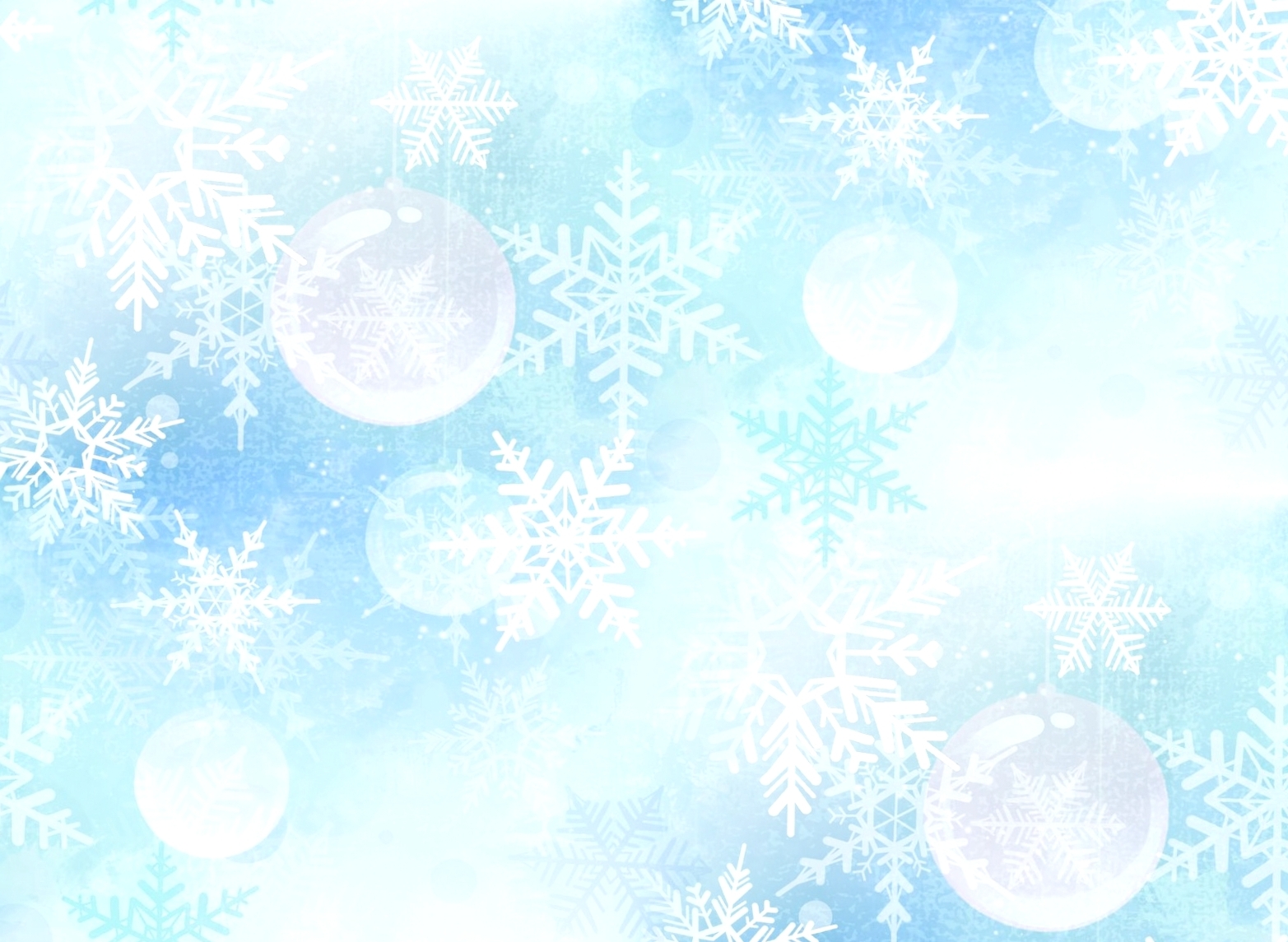 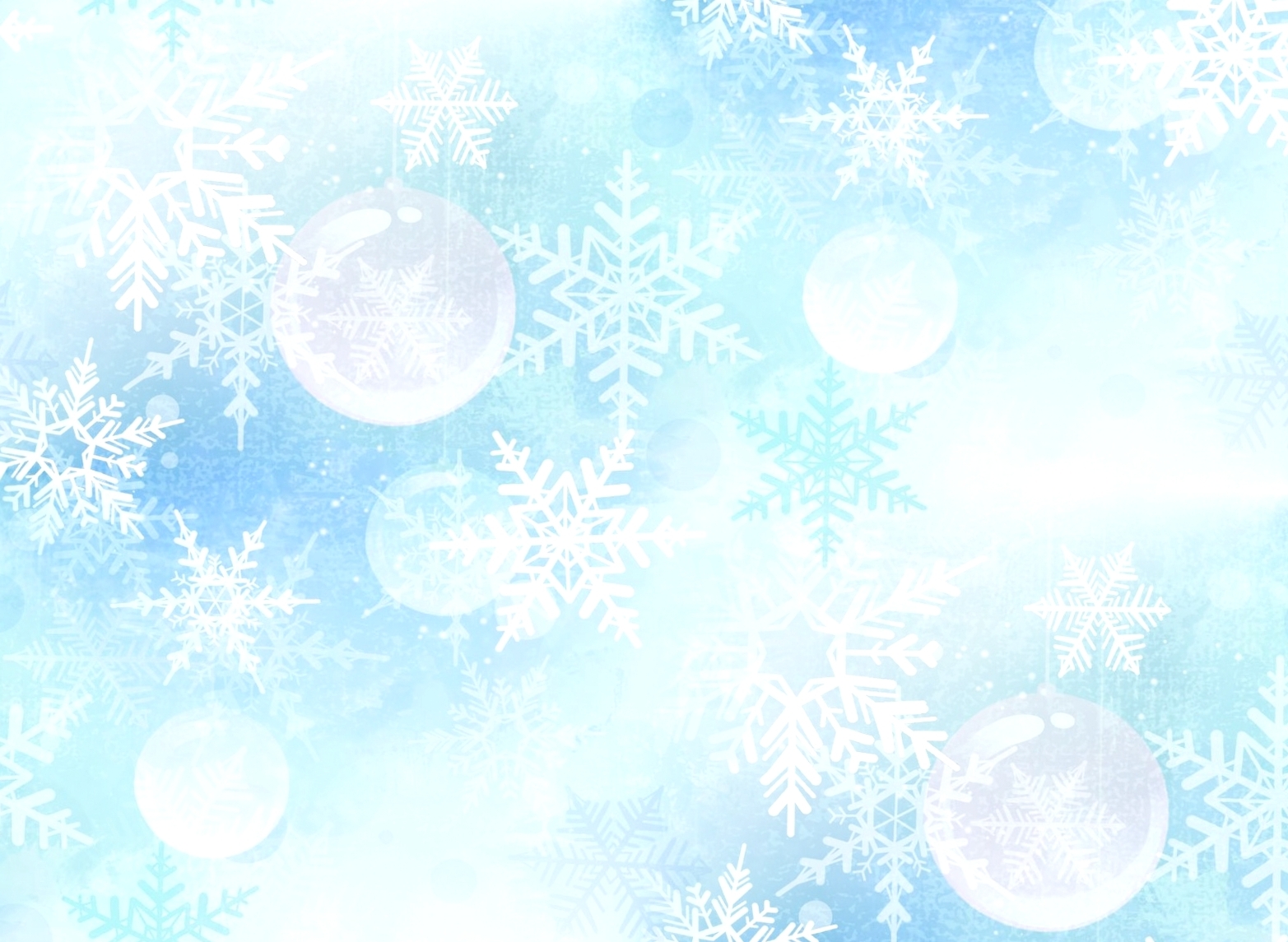 Показатель 1.2. «Понимание ребенка. Наблюдение и документирование процессов развития» (группы)
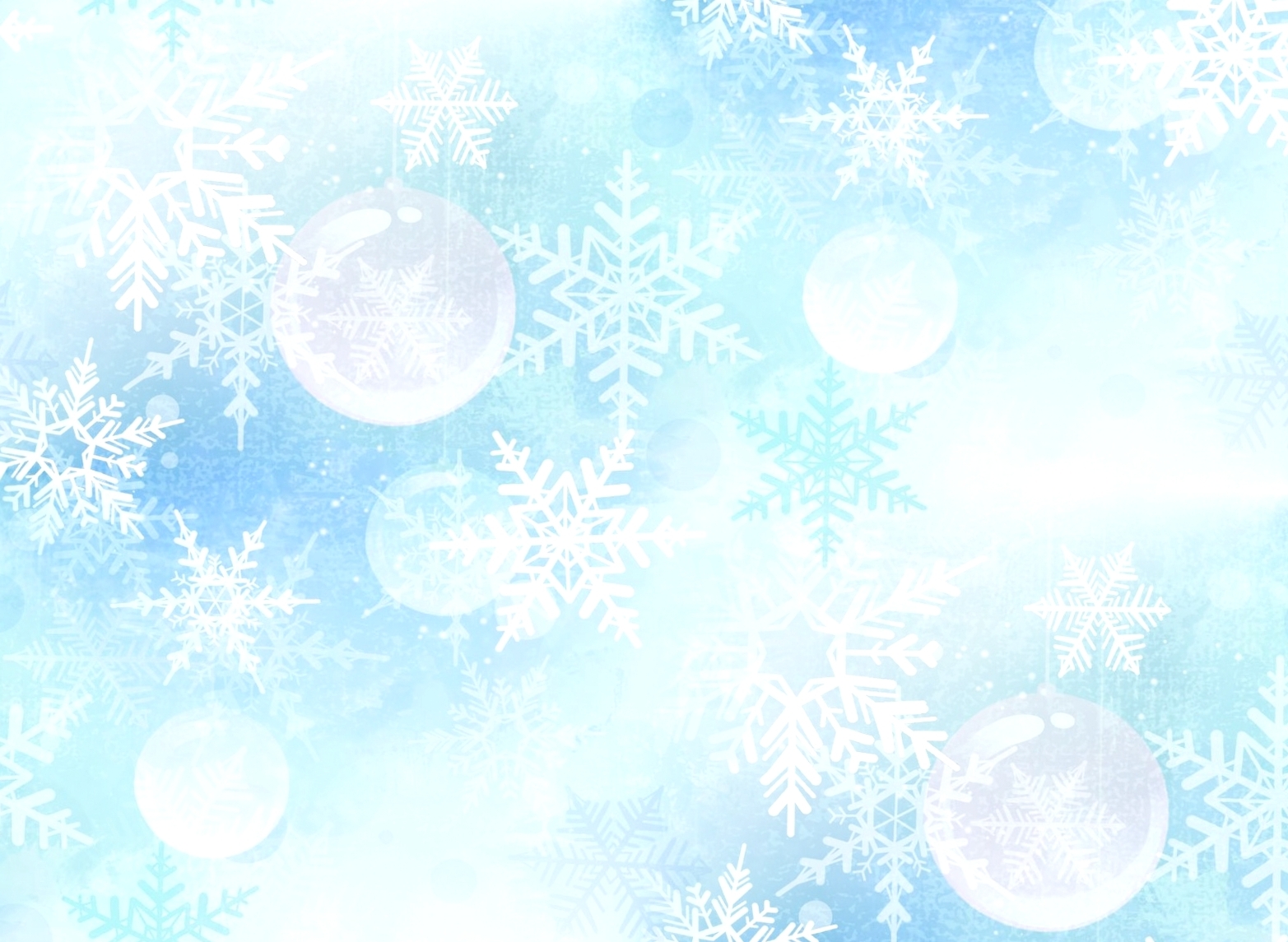 Показатель 1.2. «Понимание ребенка. Наблюдение и документирование процессов развития» (группы)
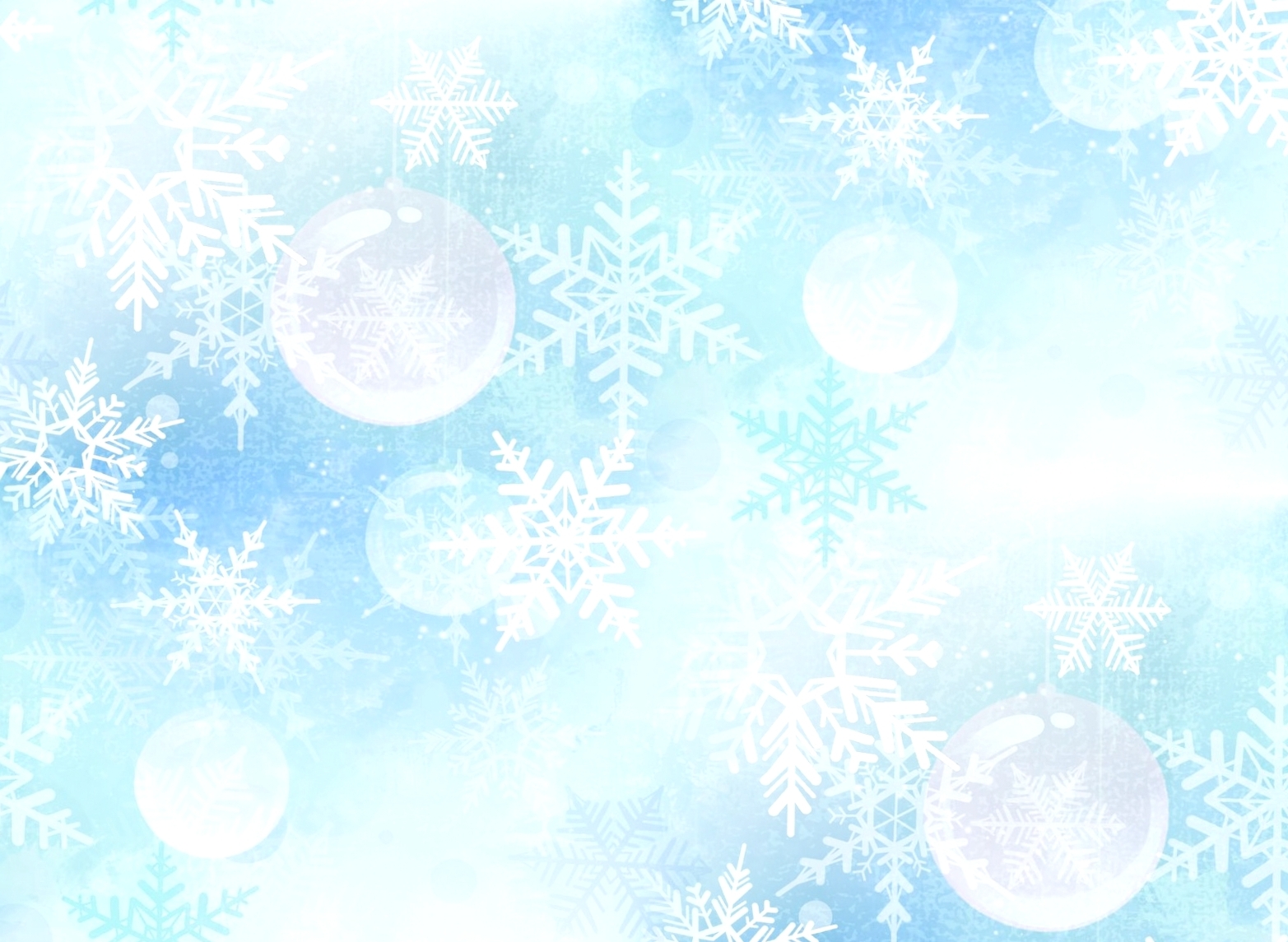 Показатель 1.2. «Понимание ребенка. Наблюдение и документирование процессов развития» (группы)
Резюме:
1. В ДОУ должна быть разработана, описана и использоваться система оценки индивидуального развития.
2. Различные источники сбора информации.
3. Обсуждение результатов оценки индивидуального развития с родителями и старшими дошкольниками
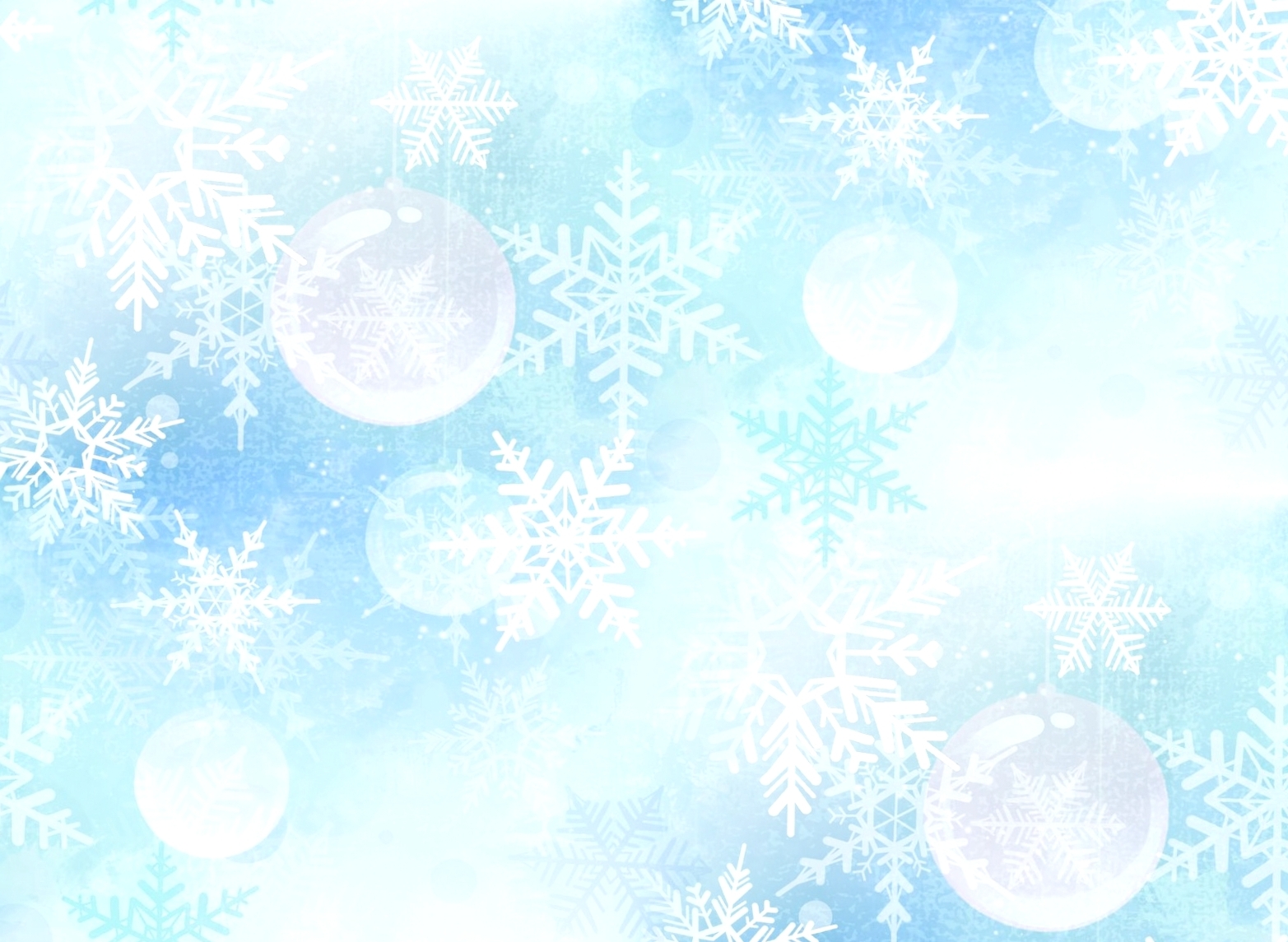 ЧТО ДОЛЖНО ИЗМЕНИТЬСЯ?
Образовательная деятельность в ДОО
Формы, способы, методы оценки
Качество дошкольного образования в ДОО
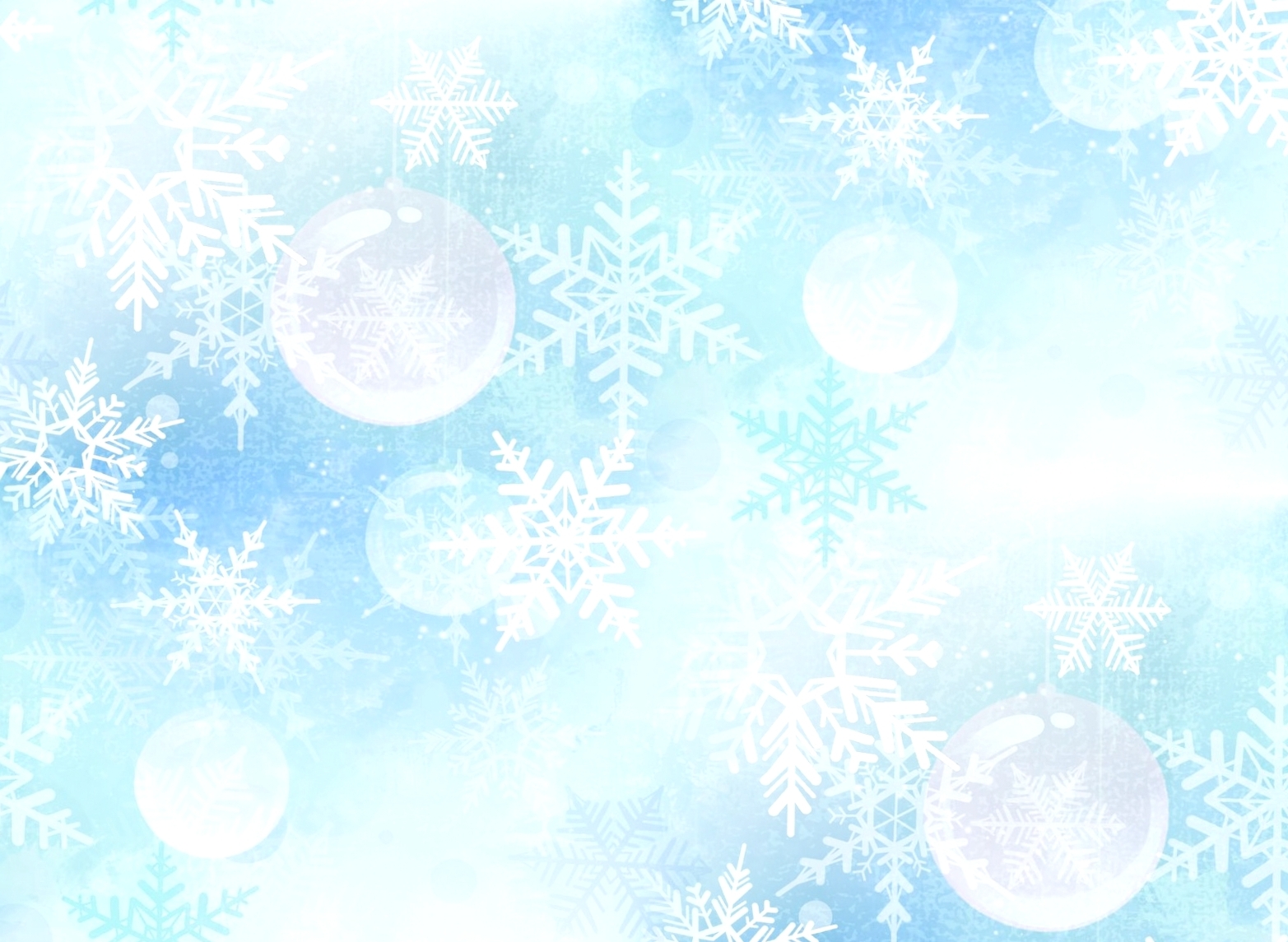 Система мониторинга
Практическое применение в любой ДОО
результат
карты контроля, листов наблюдения, формы фиксации
формы анкет, опросников, листов самооценки